XIV Всероссийская научно-практическая конференция 
«Проблемы культурного образования. Духовно-нравственная культура народов многонационального государства»
Реализация модели исторического просвещения «История вокруг нас» в школе
Герасименко Ольга Николаевна, заместитель директора по учебно-воспитательной работе МБОУ «Гимназия № 10 г. Челябинска» (г.Челябинск)
XIV Всероссийская научно-практическая конференция 
«Проблемы культурного образования. Духовно-нравственная культура народов многонационального государства»
Цель
Формирование комплекса организационно-методического сопровождения процесса воспитания гармонично развитой и социально ответственной личности школьника на основе духовно-нравственных ценностей народов Российской Федерации, исторических и национально-культурных традиций.
Рабочая группа №1
Директор, заместители директора
Направления деятельности: разработка, корректировка локальной нормативной базы, общее руководство, контроль
Рабочая группа №8
Рабочая группа №7
Рабочая группа №2
Рабочая группа №3
Рабочая группа №6
Рабочая группа №5
Рабочая группа №4
Состав: Учителя начальных классов, обучающиеся гимназииНаправления деятельности:-Разработка и апробация КВД «Моя гимназия» (1 класс), «Моя улица» (2 класс), «Мой район Центральный» (3 класс), «Мой город. Моя область» (4 класс)
Состав: Учителя истории и обществознания, МХК, начальных классов, русского языка и литературы и ОБЖ, обучающиеся гимназии Направления деятельности:-КВД «История Южного Урала с древнейших времен до начала XVI в.»
Состав: Учителя истории и обществознания, географии, технологии, обучающиеся гимназии
Направления деятельности: -КВД «Челябинская область: социально-политическое и экономическое развитие региона» для 9-11 классов
Состав: педагог-психолог, классные руководители 1-11 классов, обучающиеся гимназии
Направления деятельности: -Разработка инструментария для проведения анкетирования обучающихся с целью определения личностных образовательных результатов (осознание российской гражданской идентичности; обработка и анализ личностных результатов обучающихся 1-11 классов в части гражданского, патриотического, духовно- нравственного воспитания
Состав: Руководитель школьного музея классные руководители; социальные партнёры, обучающиеся гимназии,
родители Направления деятельности: -Разработка и реализация ДОП «Я поведу тебя в музей»;
 - Участие  в конкурсе социальных проектов классов;
-Участие в конкурсах
Состав: Заведующие кафедрами музыки и хореографии; педагоги дополнительного образования , обучающиеся гимназии
Направления деятельности: -Разработка модулей РНЭО «Челябинск музыкальный» в программе ДО «Музыкальная литература»; -Разработка модуля «Танцы народов Челябинской области»
Состав: Заместитель директора по ВР; советник директора по воспитанию, педагоги ДО, социальные партнёры, обучающиеся гимназии, родители 
Направления деятельности:- Организация образовательных/ воспитательных событий;-Разработка и реализация программы ДО летнего оздоровительного лагеря и программы ДО «История шаг за шагом»; 
-Разработка и видеосъёмка роликов об исторических объектах г. Челябинска;-Разработка и построение экскурсионных  маршрутов (наставничество «ученик-ученик», «ученик-родитель»)
Руководитель группы – учитель историиРазработка  и апробация модулей РНЭОРазработка олимпиады для младших  школьников «История в событиях и лицах»
Содержательное наполнение модели
Результативность модели «История вокруг нас»
Предметы, по которым разработаны модули РНЭО
Материалы краткосрочного группового проекта
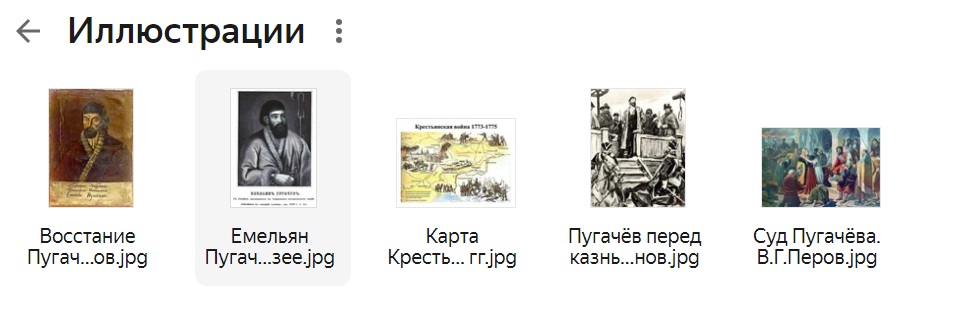 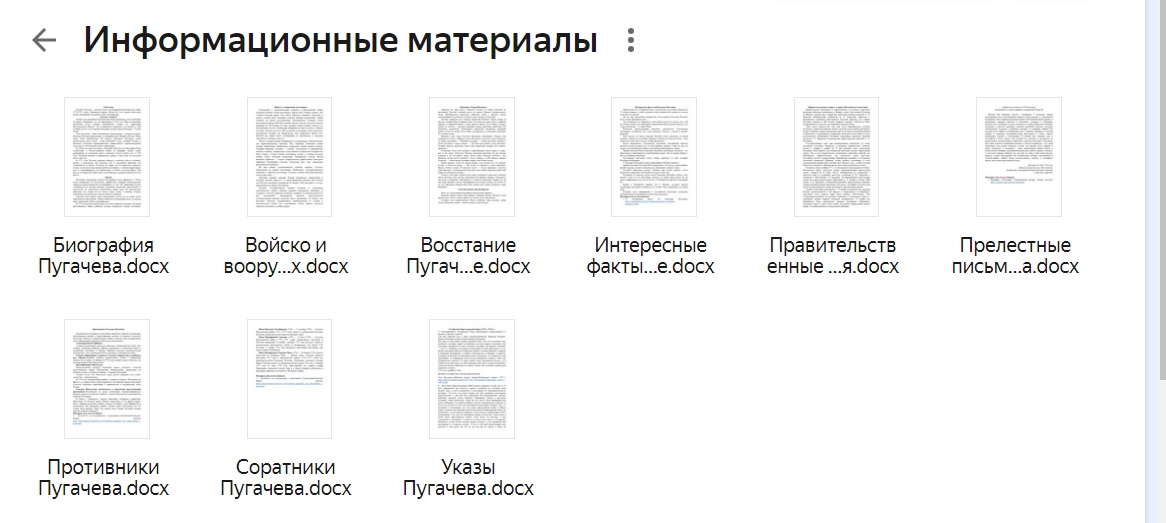 Результативность модели «История вокруг нас»
Курсы внеурочной деятельности
«Моя гимназия» (1 класс);
«Моя улица» (2 класс);
«Мой район Центральный» (3 класс);
«Мой город. Моя область» (4 класс);
«История Южного Урала с древнейших времен до начала XVI в.»  (5-6 классы); 
«Историко-культурное наследие Южного Урала» (7 класс);
«Народы Южного Урала: история и современность» (8 класс, 1 полугодие);
«Просвещение и искусство на Южном Урале» (8 класс, 2 полугодие);
«Челябинская область: социально-политическое и экономическое развитие региона» (9-11 классы).
Результативность модели «История вокруг нас»
Результативность модели «История вокруг нас»
Результативность модели «История вокруг нас»
Результативность модели «История вокруг нас»
Результативность модели «История вокруг нас»
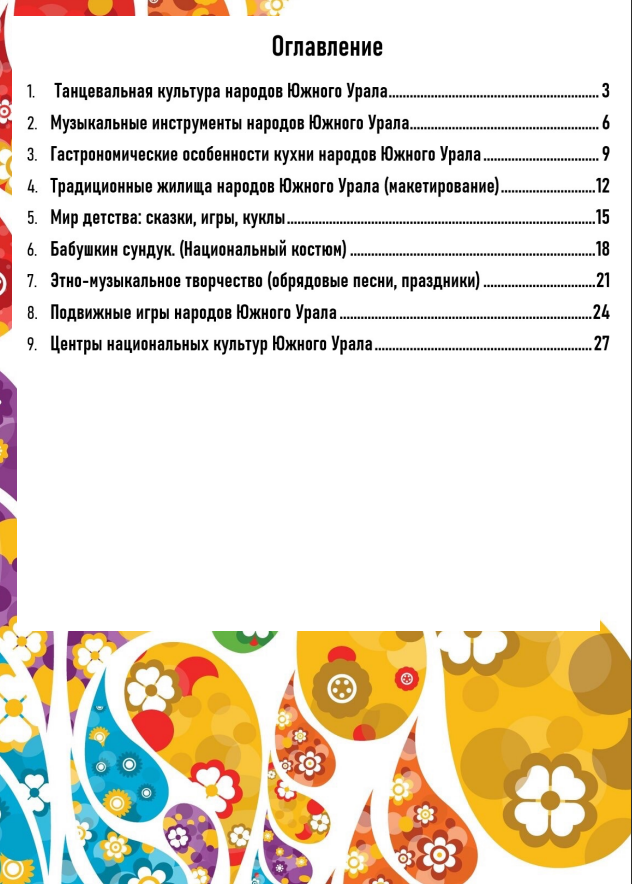 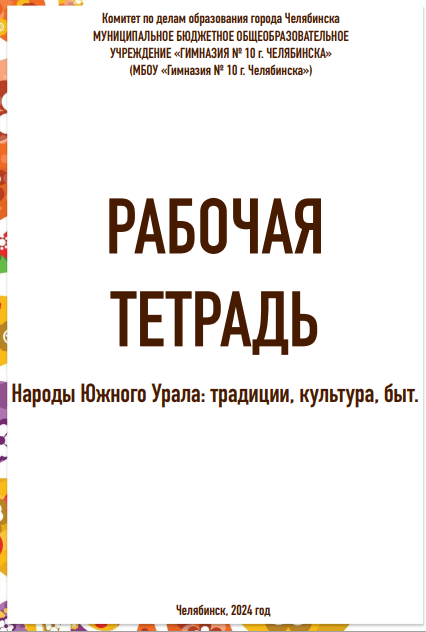 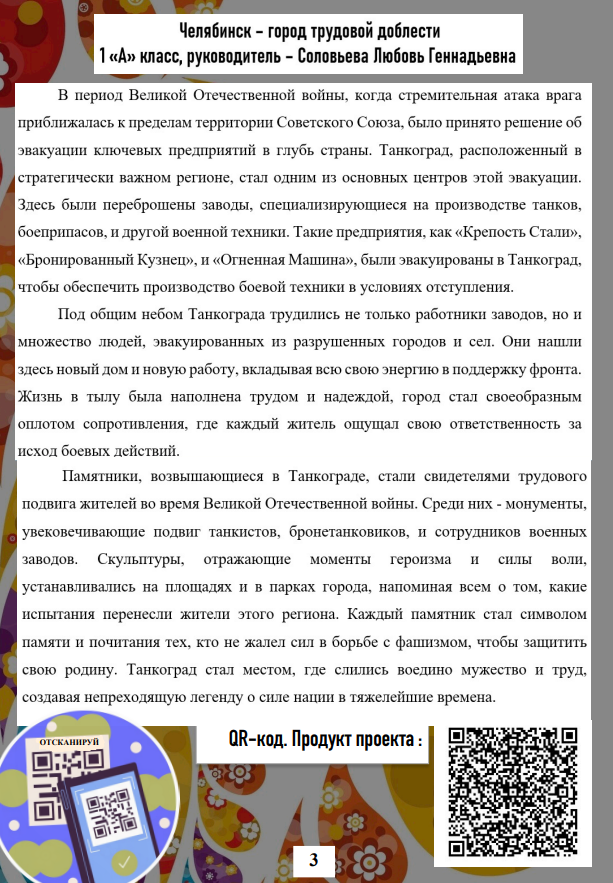 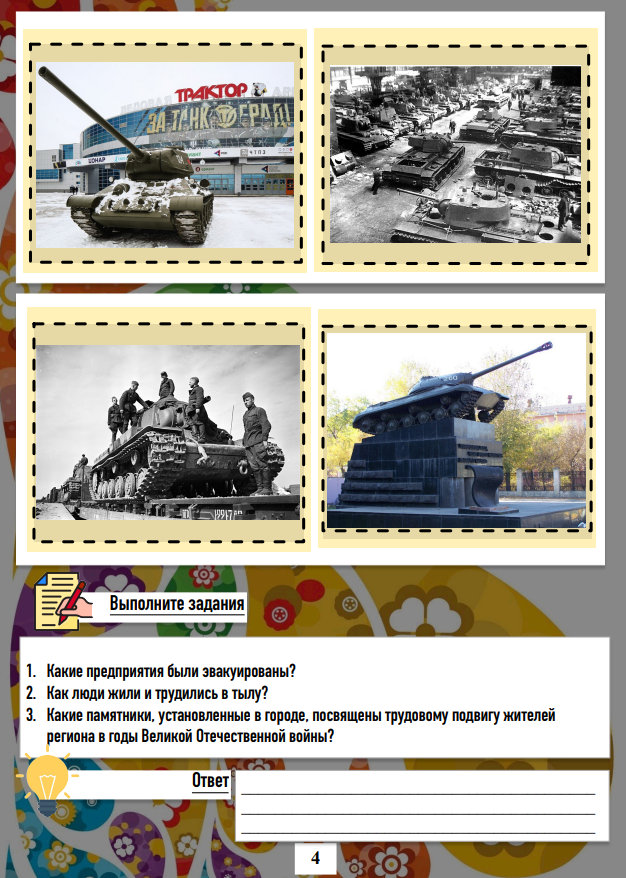 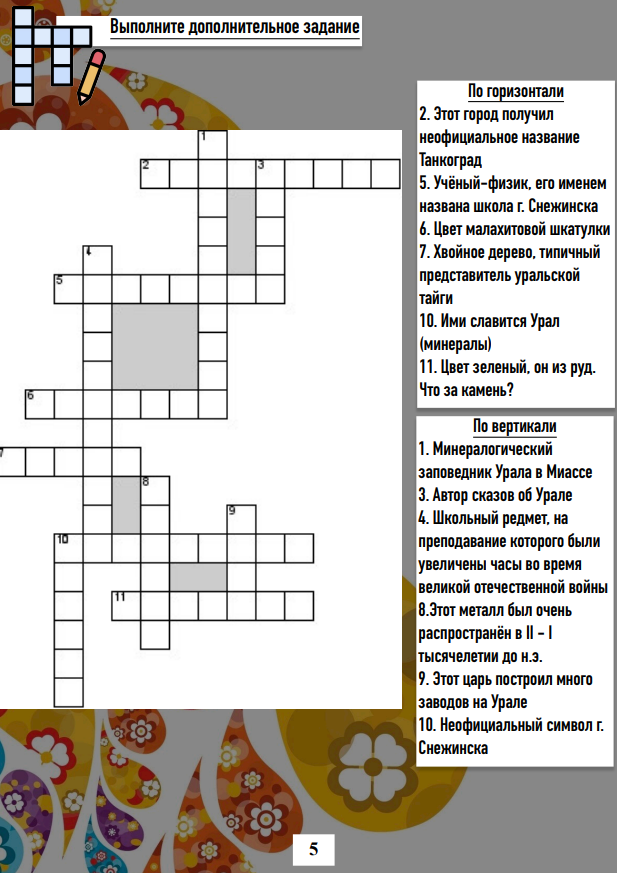 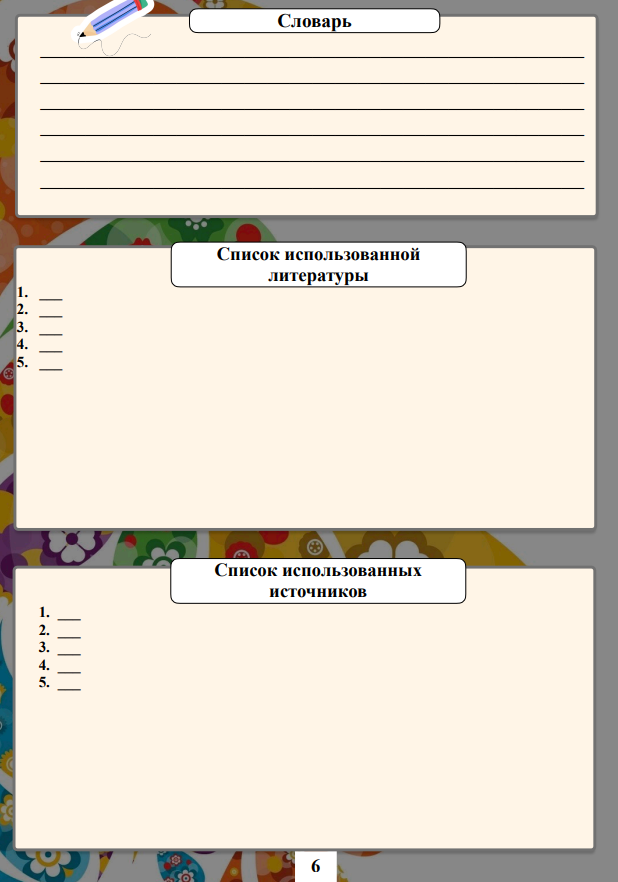